５ Guiding Principles
The Pursuit of Peace
The Creation of New Forms of Knowledge
The Nurturing of Well-Rounded Human Beings
Collaboration with the Local, Regional, and International Community
Continuous Self-Development
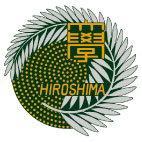 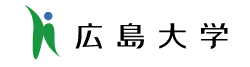 The MOT and Venture Business
Intensive Course of
Prof. Takao Ito, 
Doctor of Economics, PH.D. of Engineering, 
Graduate School of Advanced Science and Engineering, Hiroshima University
E-Mail: itotakao@Hiroshima-u.ac.jp
1
Schedule
2
Topic 12 Leadership
Agenda
McKinsey 7-S 
Management and Leadership
Ten Leadership Theories
Determining Your Leadership Style
Determining Your Leadership Skills
4
1. McKinsey 7-S
Strategy
Structure
Systems
Shared Values (culture)
Skills
(management)
Style
(leadership)
Staff
(management)
2. Management and Leadership
Management: to copy with complexity
Leadership: to copy with change
Definition of leadership
The ability to influence people toward the attainment of organizational goals.
Leadership versus Management
Power
The potential ability to influence other’s behavior.
Position power: legitimate power, reward power, coercive power
Personal power: expert power, referent power
Position power (external power)
1) Legitimate power: Power that stems from a formal management position in an organization and the authority granted to it.
2) Reward power: Power that results from the authority to reward others.
3) Coercive power: Power that stems from the authority to punish or recommend punishment.
Personal power (internal power)
1) Expert power: Power that stems from special knowledge of or skill in the performed by subordinates.
2) Referent power: Power that results from characteristics that command subordinates’ identification with , respect and admiration for, and desire to emulate the leader.
3. Ten Leadership Theories
① The Great Man Theory
② The Trait Theory of Leadership
③ The Skills Theory of Leadership
④ The Style Theory of Leadership
⑤ The Situational Leadership Theory
⑥ The Contingency Theory
⑦ Transactional Leadership
⑧ Transformational Leadership Theory
⑨ Leader-Member eXchange Theory）
⑩ Servant Leadership Theory
12
[Speaker Notes: http://iroha.sogokyouiku.com/?eid=1630766]
Leadership traits
Distinguishing personal characteristics, such as intelligence, values, and appearance
Personal traits: physical, social, and work-related characteristics
Personal characteristics of Leaders
Autocratic versus democratic leaders
Autocratic leader: A leader who tends to centralize authority and rely on legitimate, reward, and coercive power to manage subordinates.
Democratic leader: A leader who delegates authority to others, encourages participation, and relies on expert and referent power to manage subordinates.
Boss-centered leadership
Subordinate-centered leadership
Use of  authority by manager
Area of freedom for subordinates
Behavior approach: Michigan studies(style leadership)
[Speaker Notes: Daft, 510]
Behavior approach: Hersey and Blanchard’s Situational Theory
Situational theory: a contingency to leadership that links the leader’s behavioral style with the task readiness of subordinates.
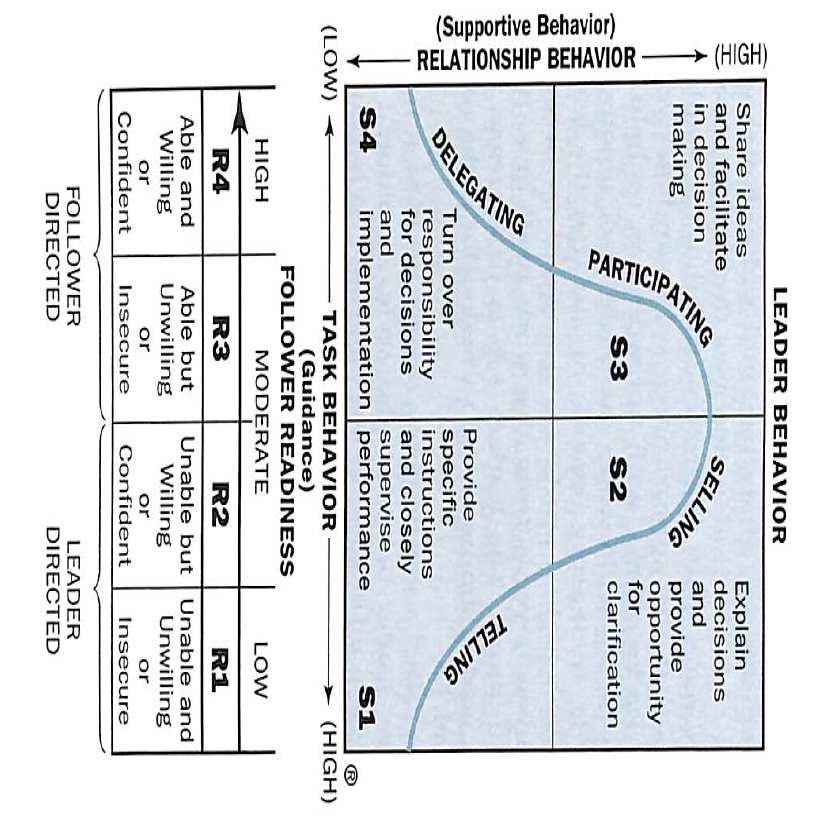 New leadership for learning organizations
Transactional leader: a leader who clarifies subordinates’ role and task requirements, initiates structure, provides rewards, and displays consideration for subordinates.
Charismatic leader: A leader who has the ability to motivate subordinates to transcend their expected performance.
4. Determining Your Leadership Style
[Speaker Notes: Daft, 526]
T-P Leadership Questionnaire
[Speaker Notes: Daft, 526]
T-P Leadership Questionnaire
[Speaker Notes: R. L. Daft Management, 5th edition, 29頁]
T-P Leadership Questionnaire
The T-P Leadership Questionnaire is scored as follows:
Circle the item number for item 8, 12, 17, 18, 19, 30, 34, and 35.
Write the number 1 in front of a circled item number if you responded S (seldom) or N (never) to that item.
Also write a number 1 in front of item numbers not circles if you responded A (always) or F (frequently).
Circle the number 1s that you have written in front of the following items: 3, 5, 8, 10, 15, 18, 19, 22, 24, 26, 28, 30, 32, 34, and 35.
Count the circle number 1s. This is your score for concern for people. Record the score in the blank following the letter P at the end of the questionnaire.
Count un-circled number 1s. This is your score for concern for task. Record this number in the blank following the letter T.
5. Determining Your Leadership Skills
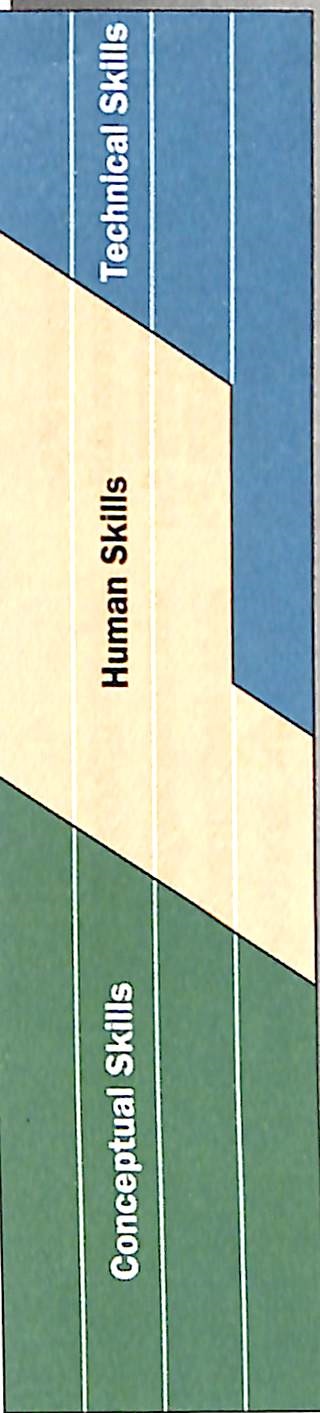 Relationship of Conceptual, Human, and Technical Skills to Management Level
Results
Thank you for your attention!
T-P leadership Questionnaire
30
① Prepare the form of questionaries survey.
31
① Circle the item number you agree or not.
32
② Circle the item number for item 8, 12, 17, 18, 19, 30, 34, and 35.
33
T-P Leadership Questionnaire
The T-P Leadership Questionnaire is scored as follows:
Circle the item number for item 8, 12, 17, 18, 19, 30, 34, and 35.
Write the number 1 in front of a circled item number if you responded S (seldom) or N (never) to that item.
Also write a number 1 in front of item numbers not circles if you responded A (always) or F (frequently).
Circle the number 1s that you have written in front of the following items: 3, 5, 8, 10, 15, 18, 19, 22, 24, 26, 28, 30, 32, 34, and 35.
Count the circle number 1s. This is your score for concern for people. Record the score in the blank following the letter P at the end of the questionnaire.
Count un-circled number 1s. This is your score for concern for task. Record this number in the blank following the letter T.
②各項目に丸を付ける。
35
③8、12、17、18、19、30、34と35の番号を丸で囲んでください。
36
④もしあなたがその番号にS（たまに）またはN（全然ない）と回答しているならば、丸で囲まれた番号の前に1を書いてください。
37
⑤あなたがA（常に）またはF（しばしば）と回答しているならば、丸で囲んでいない番号の前に1を書いてください。
38
⑥3、5、8、10、15、18、19、22、24、26、28、30、32、34と35の番号をまるで囲んでください。
39
⑦１の数を数えてください。これは、あなたの人々に対する関心を表す得点です。アンケート終了後文字Pの後のブランクに得点を記録してください。
40
⑧まるで囲んでいない１の数を数えてください。これは、あなたの仕事に対する関心を表す得点です。文字Tの後、この数を記録してください。
41
⑧分析
結果は11【15】/6【18】である。この場合、①対人の比率（11/15）0.73で、仕事の比率（6/18）0.33であるため、① 0.73/0.33で人間関係優先型、②ミチガンの結果と照らし合わせると、「カントリークラブの管理」に適しているといえよう。
42